Eutrophication:  a	major issue
1. Introduction to Eutrophication
Eutrophication:	the	process	of	becoming	or	being  made eutrophic
Eutrophic:	the	state	of	being	enriched	in	nutrients  or food sources
In	aquatic	ecosystems,	eutrophication	is	caused	by
excessive inputs of nutrients. The nutrients enhance
algal growth, and this, in turn, may have a cascade of
effects	on	the	ecosystem.	These	effects	may
include:	algal	blooms,	growth	of	undesirable	algal
species,	oxygen	depletion	or	anoxia	in	bottom
waters, loss of cold-water fish species, abundance of
fish kills, unpleasant tastes and	odors.
2. History
Eutrophication was recognized as a  pollution problem in European and North  American lakes and reservoirs in the mid-  20th century (Rohde, 1969).

Surveys showed that 54% of lakes in Asia;   53% in Europe, 48% in North America,  41% in South America and 28% in Africa  are eutrophic (ILEC/Lake Biwa Research  Institute, 1988-1993).
3. Identifying causes
Liebig’s Law: under steady state conditions,  the growth of an organism is dependent on  the amount of essential material that is  available in least supply
	Limiting nutrient: The one in shortest supply  relative to demand. If you add more of that  nutrient the plants/algae will grow
Phosphorus  Nitrogen
freshwater  salt & brackish
Schindler’s (1974) study gave most  compelling evidence for phosphorus  being the cause of man-made  eutrophication
Oligotrophic Experimental Lake  226, NW Ontario (after 2  months)
Legislation was later adopted  limiting P in detergents and effluents

fertilized with P, N and C
Basin fertilized with  only C and N
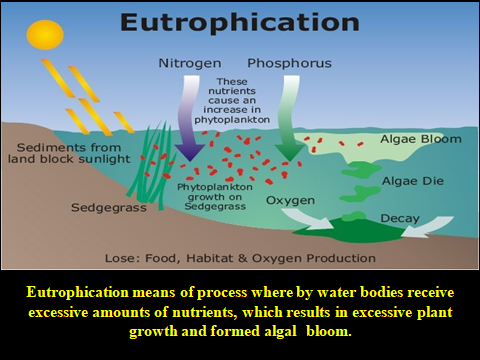 4. Process of Eutrophication
1	2
Oligotrophic lake with a  low level of nutrients.
Artificial input of nutrients from
run-off and discharge of effluent.
4
3
Eutrophic lake with a high level
rapid algal growth decrease in DO
5
6
Turbidity (cloudiness) of water  increases as does rate of  sedimentation.
Increased growth of rooted plants such  as reeds.
7
8
Development of anoxic conditions and  release of noxious gases such as  hydrogen sulphide, thioalcohols and  ammonia
Algal blooms during the Summer months
5. Sources of nutrient runoff
6. Effects
Thick algal blooms decrease sunlight penetration,
leads to death of submerged aquatic vegetation (less  fish/shellfish habitat)
More organic matter leads to decrease of dissolved  oxygen (DO) concentrations
CH2O + O2 = CO2 + H2O
BOD = biological oxygen demand, a measure of how much  O2 a given quantity of organic matter can remove from  the water
BOD: sewage = 165mg/L; food = 750mg/L; paper =  375mg/L

Anoxia kills fish (Healthy water has 8mg/L O2, fish  die at 2mg/L)
O2 sag curve
O2	Sag Curve
TOXIC ALGAE
– Addition of limiting nutrient (N, P), e.g. by excess fertilizer or  sewage effluent can stimulate growth of certain cyanobacteria  or dinoflagellates
Pfiesteria
Algal Blooms “Red Tides”
Very fast growth of algae leads to “bloom” or dense  patches near water surface- “Red tide”: pigment of  phytoplankton makes water appear discolored (can be  red, green, brown, orange)
Lake Erie:	The Eutrophication  Story
•
•
12th Largest lake in the world  Detroit River from Lake Superior,  Michigan, Huron and represents
~95% of current inflow  Outflow:	Niagara River to Lake  Ontario
•
The Source Problem-  Phosphorus
Sewage and Industrial Waste
Introduction of phosphorus-based  detergents.
9 million municipal population
2 million septic tanks population
Agricultural Activity - Both Canada and US
Drainage vast coastal wetlands
Increased sediment runoff from tilled lands
Increase phosphorus and nitrogen based  fertilizer use
The Solution
International Joint Commission (IJC)  determined that eutrophication was  occurring as a result of the high phosphorus  loading entering the lake in the 1950 and  1960s.
$7.5 Billion spent since 1972 to bring into  compliance with 1.0 mg/L phosphorus  abatement program.
Goal is 11,000 metric tons/year phosphorus
Reduce the phosphorus in household  detergents.
6. Prevention and	Control  Prevention:
Effectiveness
Sources of nutrients must be identified and  evaluated, and then cost-effective methods  of controls must be implemented.
Minimizing nonpoint pollution
The following steps are recommended to  minimize the amount of pollution that can  enter aquatic ecosystems from ambiguous  sources;
i.	Riparian buffer zones
Riparian	buffer	zones	can	be  waterways in an attempt to filter
pollutants; sediments
and nutrients are  deposited here  instead of
in water.

ii.	Prevention policy
created
near
Laws regulating the discharge and treatment of  sewage can led to dramatic nutrient reductions to  surrounding ecosystems .
contd…
iii. Nitrogen testing and modeling
Soil Nitrogen Testing (N-Testing) is a  technique that helps farmers optimize  the amount of fertilizer applied to crops.
By testing the soil and modeling the bare  minimum amount of fertilizer needed,  farmers reap economic benefits while the  environment remains clean.
Control:
1.	Within-lake actions

Reduce mineralization
Remove organic P  before it is mineralized;
Dredging
Macrophyte  harvesting
Contd..
Reduce transport of inorg. P to  epilimnion
Hypolimnetic water withdrawal
Reduce P release from sediments
Hypolimnetic aeration

P release from sediments is greatly  enhanced by anoxic conditions under  which iron oxides dissolve and release  all P sorbed to their surfaces
Lake aeration
8. Conclusion
Save  us!
“When you can’t breathe,  nothing else matters”
O2
decomposition